What Every Tech Company Should Know About OTAs
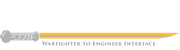 Jeff Showalter
Chief Development Officer at JHNA
December 6, 2018
*Statements contained within these materials are solely the opinion of the author
Agenda
What is an Other Transaction?
History of OTA/OTA Timeline
Types of Other Transactions
Definition of a Prototype 
Benefits of Other Transactions
Limitations on the use of OTA
What is a Nontraditional Defense Contractor?
What is Significant Participation?
What is Cost Sharing?
Acquisition Planning
OT Acquisition Approach
Competition
Agenda (continued)
Intellectual Property
Comptroller General Access
Production Other Transactions
Regulations
How is OTA being executed within the DoD?
Consortiums
OTA Resources
What is an Other Transaction?
A legally binding agreement other than a Procurement Contract, Grant, or Cooperative Agreement
 Defined by what it is NOT:
Not a Procurement Contract 
Generally not subject to Federal Laws and Regulations
Federal Acquisition Regulations (FAR) do not apply.
FAR Supplements do not apply i.e. DFARs, AFFARs
Not a Grant, or Cooperative Agreement
DoD Grants and Agreements Regulations (DoDGARS) does not apply.
History of OTA
1958 – NASA granted first Authority to use OTs
1972 – National Institute of Health granted OTA
1989 – DARPA granted OTs for Research
1994 – DARPA granted OTs for Prototype Projects
1995-2014 – Authority Granted to 8 other Agencies (11 Federal Agencies total)
2016 – OTs permanently codified in 10 U.S.C. §2371b
Types of Other Transactions
Three Types of Other Transactions:
 Other Transactions for Prototype Projects (10 U.S.C. §2371b)
Provide a direct benefit to the DoD
Considered acquisition instruments
  Other Transactions for Research
Provide stimulation or support of research
Technology Investment Agreements (TIAs)
Other Transactions for Production (10 U.S.C. §2371b(f))


This Briefing only covers OTs for Prototype Projects
Definition of a Prototype
There is no specific definition for a prototype.
A prototype is….
 “directly relevant to enhancing the mission effectiveness of military personnel and the supporting platforms, systems, components, or materials proposed to be acquired or developed by the Department of Defense, or to improvement of platforms, systems, components, or materials in use by the armed forces.”
Definition of Prototype (continued)
According to the DoD Other Transactions Guide for Prototype Projects, (DAU, December 2018), A prototype project can generally be described as:

“The definition of a “prototype project” in the context of an OT is as follows: a prototype project addresses a proof of concept, model, reverse engineering to address obsolescence, pilot, novel application of commercial technologies for defense purposes, agile development activity, creation, design, development, demonstration of technical or operational utility, or combinations of the foregoing. A process, including a business process, may be the subject of a prototype project.”
Benefits of Other Transactions
Access to cutting edge commercial technologies
Allows the Federal Government to leverage the private sector’s investments in research and development
Flexibility in the development of articles crafted in the agreement
Can design/implement innovative business models  
Promotes the engagement of non-traditional and small business contractors
Flexibility to use “best practices”
Flexible payment provisions
No mandatory Cost Accounting Standards
No mandatory Certified Cost or Pricing Data
Limitation of Authority
Pursuant to 10 U.S.C. §2371b(d), Agencies are prohibited from entering into an OT for Prototype unless
At least one nontraditional defense contractor is a significant participant in the prototype project, or

All significant participants in the transaction other than the Federal Government are small businesses or nontraditional defense contractors, or

A Cost Share of at least 1/3 of the total cost of the prototype project is to be paid out of funds provided by parties to the transaction other than the Federal Government, or 

The Senior Procurement Executive for the agency determines in writing that exceptional circumstances justify the use of a transaction.
What is a Nontraditional Defense Contractor?
New Definition tied to Cost Accounting Standards (CAS)
An entity that is not currently performing and has not performed, for at least the one-year period preceding the solicitation of sources by the DoD for the procurement or transaction, any contract or subcontract for the DoD that is subject to full coverage under the cost accounting standards prescribed pursuant to section 1502 of title 41 and the regulations implementing such section.
What is Significant Participation?
According to the Other Transactions Guide for Prototype Projects, (DPAP, January 2017), examples of Significant Participation are:
 Supplying New Key Technology or products
 Accomplishing a Significant Amount of the effort
 Causing a Material Reduction in the cost or schedule or  
  increase in performance in some other way
Nontraditional does not necessarily have to be a prime contractor -- can be a subcontractor , lower tier vendor,  intra-company business unit or teamed with a traditional as long as participation is “significant” (DPAP, January 2017).
Determination of what is significant is a subjective decision. The determination of significant contribution should be included in the agreement file.
What is Cost-Sharing?
Cost Sharing is only Applicable when:
Neither a Nontraditional Defense Contractor nor a Small Business Concern is participating to a significant extent in the prototype project. 
At least one third of the total cost of the prototype project is to be paid out of funds provided by the parties to the transaction other than the Federal Government. 
Cost sharing should generally consist of labor, materials, equipment, and facilities costs (including allocable indirect costs).
What is Cost-Sharing? (continued)
Cost share amounts do not include costs that were incurred before the date on which the transaction becomes effective.
However, costs that were incurred for a prototype project after the beginning of negotiations, but prior to award of the transaction may be considered non-Federal if:
The costs were incurred in anticipation of entering into the transaction; 
and, if it was appropriate for the party to incur the costs before the transaction became effective in order to ensure the successful implementation of the transaction. 
This must be determined in writing by the Agreements Officer.
Acquisition Planning
New guidance is being published frequently!
Setting the Framework
Team Approach with continuous communication

Appropriate Safeguards
Good Business Acumen
Reasonable Price
Enforceability of schedule and other requirements
Appropriate Payment Arrangements

Skill and Expertise
Standard “one size fits all” model does not exist
Consider intent and protections typically provided by FAR clauses
If a policy or procedure, or a particular strategy or practice, is in the best interest of the Government and is not specifically addressed in this guide, nor prohibited by law or Executive Order, the Government team should not assume it is prohibited.
Acquisition Planning (continued)
Flexibility
Other Transactions are just another tool in the toolbox.
Agreement
Industry has cited concerns in areas such as cost accounting standards, intellectual property rights, and auditing. 
Agreements Officers should consider whether the prototype project’s performance requirements lends itself to a fixed-price or expenditure-based arrangement.
Use of a contractor’s existing accounting system should be allowed provided it is adequate.
Competition Considerations
Competition
The Competition in Contracting Act (CICA), Pub. L. No. 98-369 (1984), as amended (including Truth in Negotiations) does not apply. 

Statute - The statute authorizing DoD’s use of OTs for Prototype Projects states that competitive procedures shall be used “to the maximum extent practicable” (10 U.S.C. §2371b(b)(2)). 

Guidance – “Competitions for OTs should be structured in a common sense manner that treats offerors fairly and, when applicable, be consistent with industry practice for that market segment. The multi-functional acquisition team is responsible for maximizing competition.”.

While there is tremendous flexibility in how a competition is conducted, opportunities for OT awards must be handled in a manner that is fair, transparent, and ethical.
Intellectual Property
The Bayh-Dole Act, prescribing Government’s rights in patentable inventions; along with 10 U.S.C.  § 2320 “Rights in Technical Data”, and 10 U.S.C.  §2321 “Validation of proprietary data restrictions”, prescribing Government and Contractor rights to technical data  do not apply to Other Transactions for Prototype Projects.  

Intellectual Property rights are negotiated on a project by project basis.
In a consortium based blanket agreement (where projects are subsequently issued), there may be general IP provisions at the overarching agreement level as a starting point for negotiations.
Generally, the Government does not seek ownership of IP, only a license for Government use.
Bottom Line: Involve your program counsel when discussing matters involving Intellectual Property.
Comptroller General Access
Prototype Project Agreements entered into under 10 U.S.C. §2371b, which provide for total payments in excess of $5,000,000, shall provide for Comptroller General access to examine the records of any party to the Project Agreement.

But – the access requirement does not apply where an entity has not entered into any other contract, grant, cooperative agreement, or “other transaction” agreement that provides for audit access by a Government entity in the year prior to the date of the Project Agreement.

If an entity participating in the performance of the Project Agreement, has only performed under cooperative agreements or transactions that were entered into under 10 USC 2371 and/or 10 USC 2371b in the year prior to the date of the Project Agreement, then the only records the Comptroller General may examine are records of the same type as the records that the Government has had the right to examine under the audit access clauses of the previous agreements or transactions performed within the prior year.
Production Other Transactions
Sole-Source Production Follow-On: Pursuant to 10 U.S.C. §2371b(f): “a transaction entered into under this section for a prototype project may provide for the award of a follow-on production contract or transaction to the participants in the transaction” provided:
 competitive procedures were used for the selection of parties for participation in  the transaction; and
 the participants in the transaction successfully completed the prototype project provided for in the transaction.
Applicable Regulations
10 U.S.C. §2371b
Procurement Integrity Act
DoD OT Guide, DAU December 2018
Federal Fiscal Law
Agency Fiscal Regulations Apply – Consult Legal and Comptroller
Arms Export Control Act (AECA)
International Traffic in Arms Regulation (ITAR)
Export Administration Regulations (EAR)
Laws of General Applicability
Regulations that do not apply
The following DO NOT apply to Other Transactions:
Bayh-Dole Act / IP Statutes
Competition in Contracting Act (CICA)
Truth in Negotiations Act
Contract Disputes Act
Grants and Agreements Reg. (DODGARS)
Federal Acquisition Regulation (FAR)
Defense Federal Acquisition Regulation Supplement (DFARS)
GAO Protests
Agency-Level Protests and U.S. Court of Federal Claims are applicable
Use of OT authority does not eliminate the applicability of all Laws and Regulations. Consult your counsel whenever an OT is used.
Key Points to Remember
Federal funding can be obligated more quickly than through a traditional contract vehicle.
Unlike a typical contract awared under the FAR, cannot be protested.
The government is allowed to openly discuss requirements and collaborate with contractors to determine the best approach for achieving the deliverable product.
While not automatically subject to DCAA audit, expect the government to included specified audit rights.
Government rights to IP are far more negotiatible than for traditional government contracts.; however, expect at minimum, “government purpose rights.”
Milestones for payment, generally firm-fixed-price basis.
Still working the government—need to honor certain terms and conditions (foreign access, domestic manufacturing requirments, required systems and some socio-economic principles.
Subject to certain remedies such a fraud, FCA, etc.
How is it being executed within the DoD?
Consortium Approach
Air Force Research Lab (Air Force Material Command) 
Space and Missile Systems Center (SMC)
Wright Patterson Air Force Base (Air Force Material Command) 
AMRDEC
Using Government Point of Entry (FedBizOps or the like)
DARPA (website links to FedBizOps)
Defense Innovation Unit Experimental (DIUx) (Commercial Solutions Offering)
SMC
What is a Consortium?
See https://www.sossecinc.com/consortium/sossec-home/ 
Dictionary Definition: Association of two or more individuals, companies, or organizations (or any combination of these entities) with the objective of participating in a common activity or pooling their resources for achieving a common goal.
Some benefits:
Allows for competition to be maintained
Promotes relationships between Industry and Government that otherwise may not have occurred
Better understanding of Government and Industry needs
How does it work?
Government solicits on FedBizOps or GPE
Responses Analyzed
Consortium Selected based on selection criteria
OTA Consortium Member Agreement (CMA) is established
Other Transaction Agreement with Consortium is awarded 
Consortium Member Agreement is between Consortium and Members 
Government is not a party to the CMA
CMA is a separate legal instrument that includes terms and conditions not necessarily in the OT with Consortium.
OTA Resources
Other Transactional Authority (OTA) Guide – 3 Dec 2018 (https://aaf.dau.mil/ot-guide/)

DoD Centers of Excellence for OTs 
Defense Advanced Research Projects Agency (DARPA): http://www.darpa.mil/
USAF: Transformational Innovation web page at http://www.transform.af.mil/
USA: http://acc.army.mil/contractingcenters/acc-nj/index.html
USN: https://www.nrl.navy.mil/
References
10 U.S.C §2371 (b)
DoD OTA Guide for Prototype Projects, DPAP, January 2017 [OLD]
GAO Report, “Use of ‘Other Transaction’ Agreements Limited and Mostly for Research and Development Activities” dated January 2016 (https://www.gao.gov/products/GAO-16-209)
Questions??